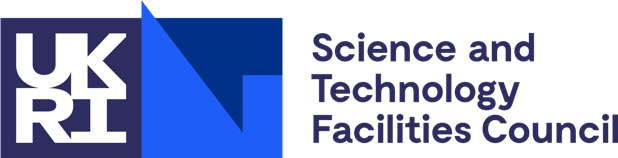 Soapbox
Jens Jensen, 
UKRI-STFC Rutherford Appleton Laboratory
EUGridPMA Chief Soapboxing Officer

EU GridPMA in Amsterdam, 9 Sep 2020
Let's start with Jens' Laws of Computing
Caveat – these are not exclusively those of the author; they may be shared independently by a large number of people
Merely an attempted distillation of the author's experience with people and IT project management
Jens' first law of computing
Computers should do the things which are boring, tedious, and repetitive/error prone
Like generating large RSA keys
Humans should do the things which are exciting, innovative, and intelligent
Like generating small RSA keys
Jens' first law of computing
Hang on, isn't that, er, discrimination?
Like, speciesist or something?
What if computers want to do things which are exciting and innovative?
What if boring and repetitive things are exciting for computers?
And what about inbetweeny things like mobiles? Are they more human than computers in general?
Jens' first law of computing
The point is humans don't usually want to do things which are boring, repetitive, and tedious
Like some meetings
Gives rise to errors
Or "workarounds"
Sometimes workarounds are a good thing...
Most often not (e.g. people sharing private keys)
"Quam quisque norit artem in hac se exerceat"
Jens' second law of computing
Complexity has to go somewhere
A. N. Kolmogorov – least complexity
Example (binary)
1000000000000000
= 65536d = 0x1000
= 10^10000
= 10^(10^100)
= 1 << 10000
= 1 << (1 << 100)
= 1 << (1 << (1 << 10)))
over
complex
stuff
complex
stuff
Complex program
complex
stuff
simple stuff
Complex computer
Jens' 1+2th law of computing(3rd Law combines Law 1 and 2)
3     4

1     2
Complexity
Exciting & innovative
1st quadrantlow complexity, low excitement
Human example: editing slides
Computer example: reformatting text
2nd quadrantlow complexity, high excitement
Human example: games, puzzles?
Computer example: basic I/O
3rd  quadranthigh complexity, low excitement
Human example: boring but difficult
Hands up if you have ever written a program to solve a difficult puzzle that would ordinarily require repetitive work?
Computer example: number crunching
4th quadranthigh complexity, high excitement
Human example: programming, debugging
Computer example: programming, CAx
Jens 4th Law of Computing
Humans often don't do as they're told/expected to
Computers often don't do as they're told/expected to
4th Law - expanded
Why humans don't do as they're supposed/expected to?
They don't want to or are motivated not to do it or motivated to do something different
They don't know how or are not trained or have forgotten
They wrongly think they are doing it right
Not enough time/resources, or they're busy with other things
Etc.

If you've managed people, you will know all these
4th Law - expanded
Why computers don't do as they're supposed/expected to?
Bugs
They haven't been programmed or tested correctly/enough
Problem is more complex than the code can accommodate
Code is more complex means more likely to have errors
Bit rot
Compatibility lost in "upgrades"
Etc.

If you've done software engineering, you'll know all these
Making "progress"?
Meetings are boring...
Activities are scattered across committees, task forces, workshops, unconferences, project tasks
Too many meetings => loss of focus, no time to do any work
Too few meetings => nothing happens, as people prioritise other work
Summary of Laws So Far
Law 8 – don't do security as an afterthought
Traditionally, "the security person" in IT projects was the person whose tasks got lowest priority
Security doesn't look sexy in a demo
"Features" always take priority
Security vs usability
More secure is less usable and vice versa
(With some notable exceptions, like SSO, or some MFA)
The Rest of the Laws, So Far
Onward and Upward – Law 16
The time dimension, "bit rot"
Software not designed to be maintainable
Adding Software features
Compare Law 2: make the language more complex, or the program?
Compare R.P. Gabriel: Worse is better
Referenced/summarised https://en.wikipedia.org/wiki/Worse_is_better
Using non-standardised languages or APIs
Particularly when they ignore backward compatibility
I'll spare you the summary of Laws 17-31​
(exercise for the reader)
So What Does It All Mean?
Is there a conclusion in there somewhere?
The Four Gremlins of Computing
Gremlins in CA
CAs are complex things
Everything is complex – X.509, JWT, OAuth2, OIDC, HTTP2, Certificate Transparency
Security is usually complicated
PEBKACs are hard to prevent (cf phishing) - even smart people can do dumb things from time to time
HCI is difficult
Modularity helps
Good software engineering practices help
Message of the Day
Programming is a Dark Art, and always will be, because you are up against the two most destructive forces in the universe – entropy and human stupidity
-- Damian Conway
(from memory)
Conclusion
Treat humans and computers equally
But not the same
They should do things they are good at
Complex problems need to be handled correctly
They should do as instructed
Not a question of obedience, but of asking the right thing the right way
Things change with time
This needs to be addressed, too
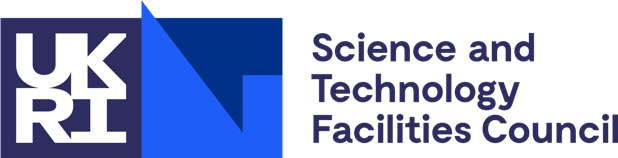 Thank you
Facebook: Science and Technology Facilities Council
Twitter:@STFC_matters
YouTube: Science and Technology Facilities Council